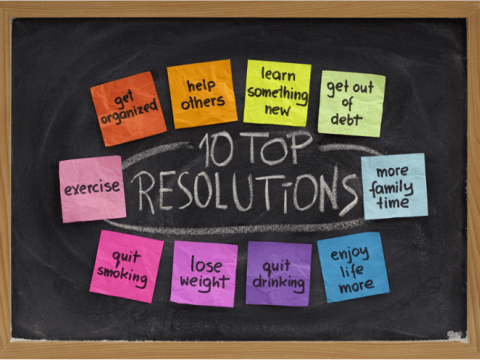 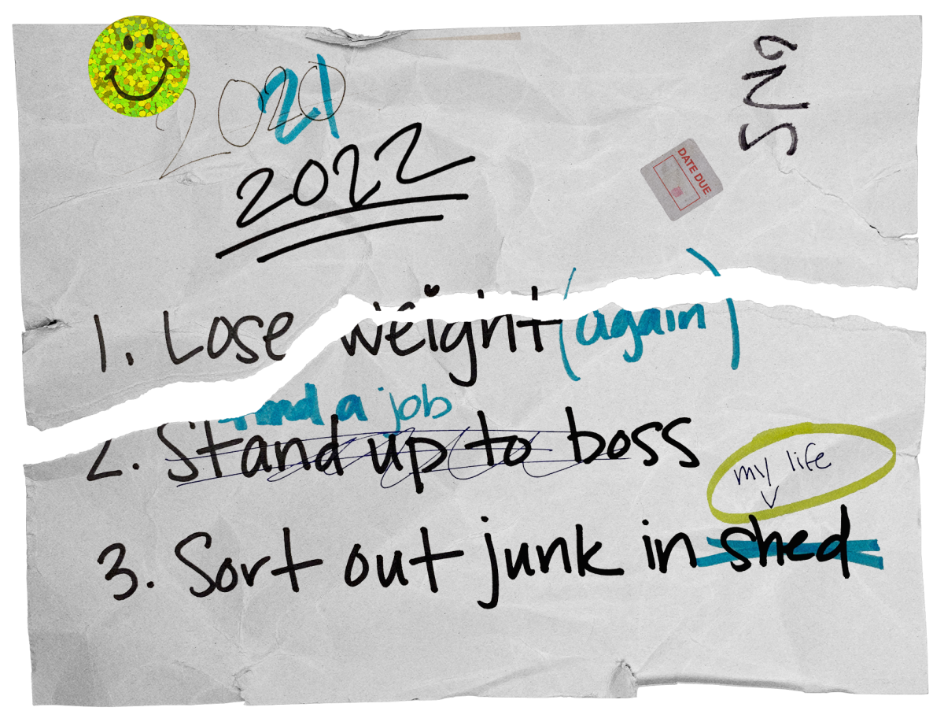 Finishing Our Commitment
Luke 14:25-27 
Count The Cost 
Know the price 
Plan to Succeed
Parable 1: building a tower
Luke 14:28-30
Know what you need 
Be prepared for the work
Build with Christ as your cornerstone
Parable 2: Going into battle
Luke 14:31-33
King vs. King 
Prepare to count the cost of victory 
With Christ on your side, YOU will win.
Parable 3: salt
Luke 14:34-35
Are you the salt you need to be?
Salt preserves, purifies, cleans
Be the salt that helps cleanse the world.